Lorem ipsum
Lorem ipsum dolor sit amet consectetur adipiscing elit
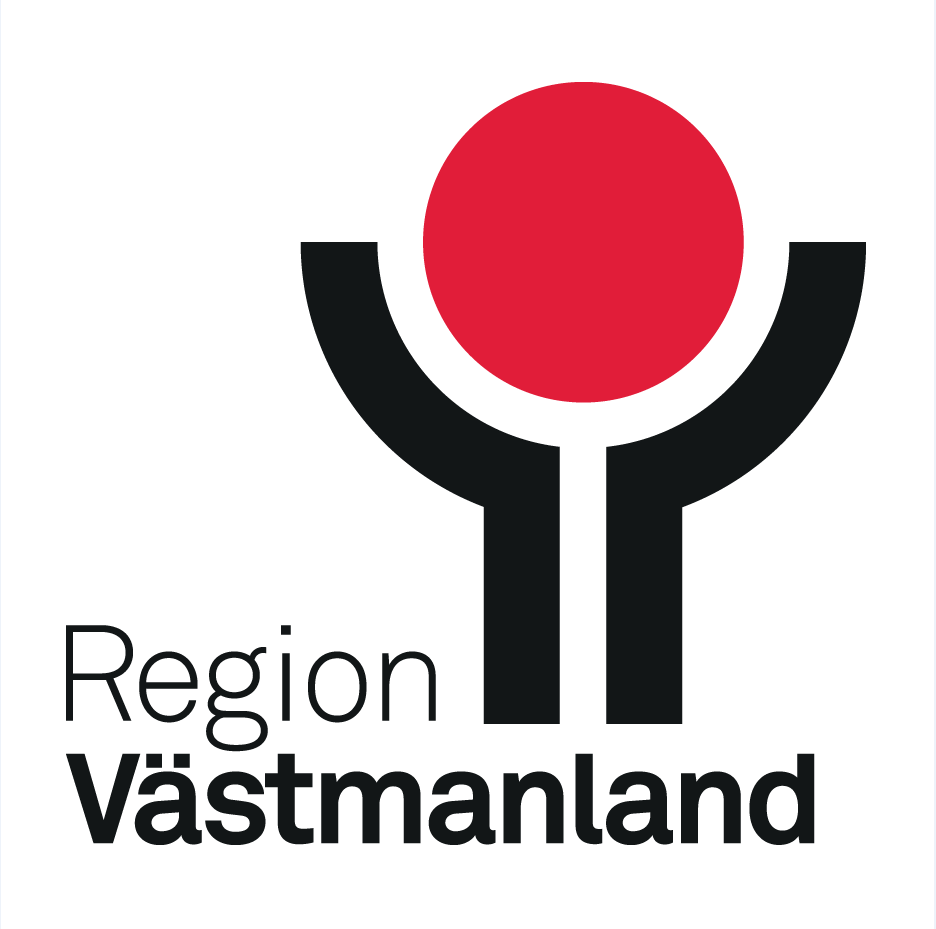